제6회 조명디자인공모전
브랜드 콜라보레이션 기획
2016.06 필룩스 디자인경영실
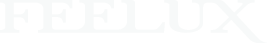 INDEX
1  감성조명필룩스2  필룩스조명디자인공모전3  브랜드 콜라보레이션4  공모전 진행일정 및 홍보마케팅
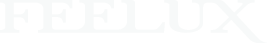 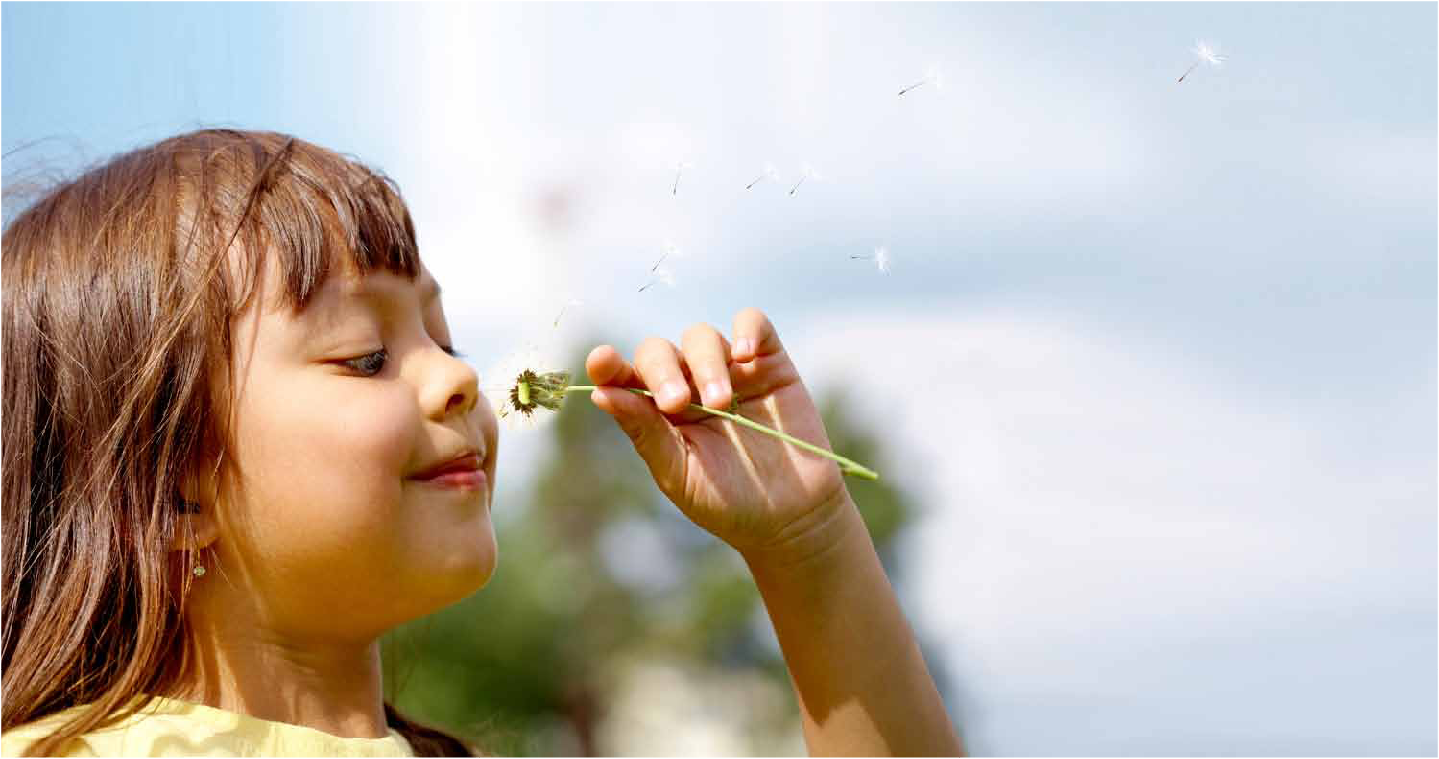 감성조명 필룩스
빛으로 인류를 행복하게
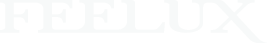 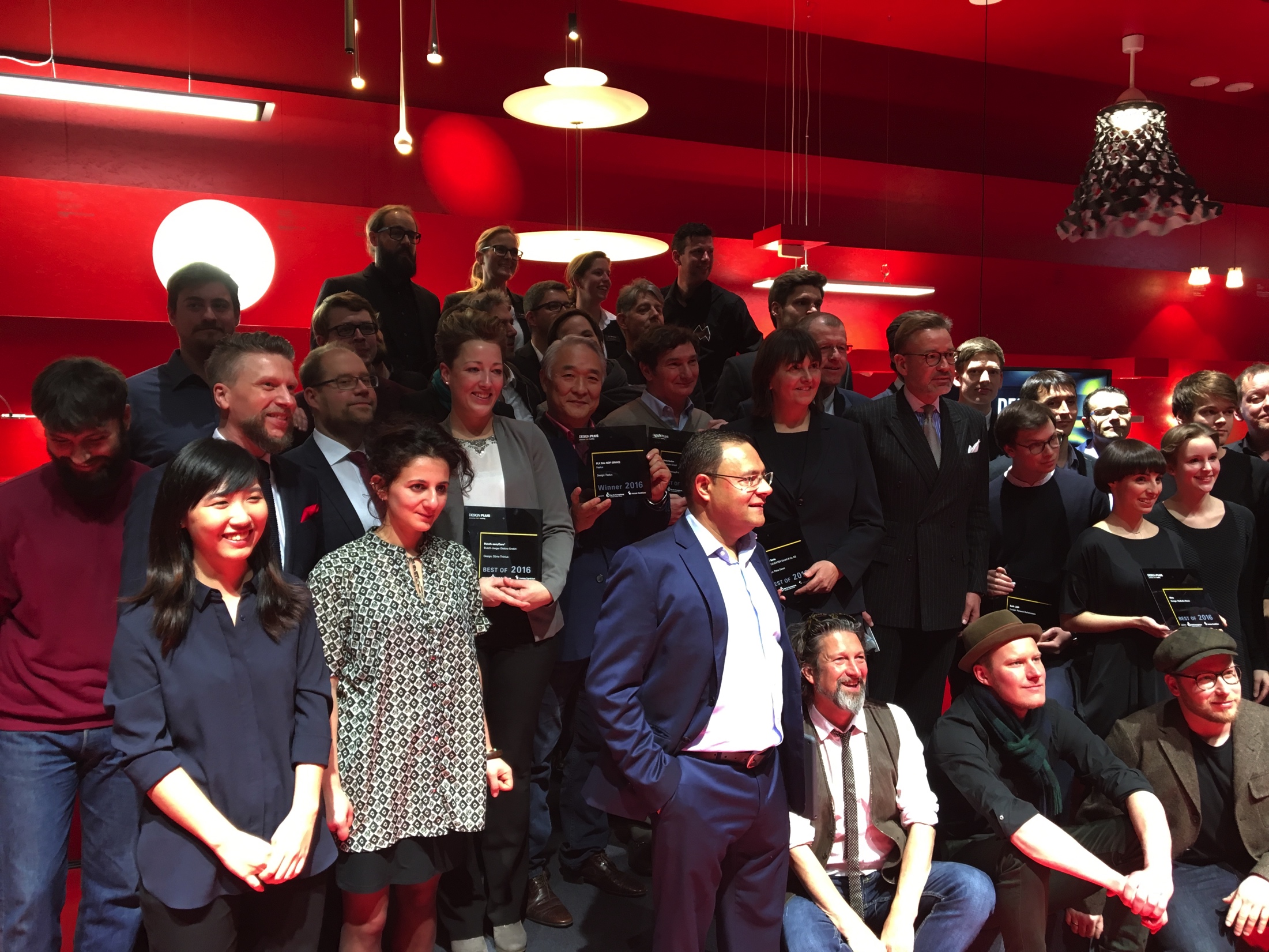 company
profile
필룩스는 1975년 보암산업으로 시작하여 창립 40주년을 맞은 조명회사입니다. 
2014년 품질경쟁력 우수기업으로 7년 연속 선정되었으며 
2013년 서울특별시 좋은빛상 대상을 수상하였습니다.
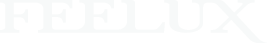 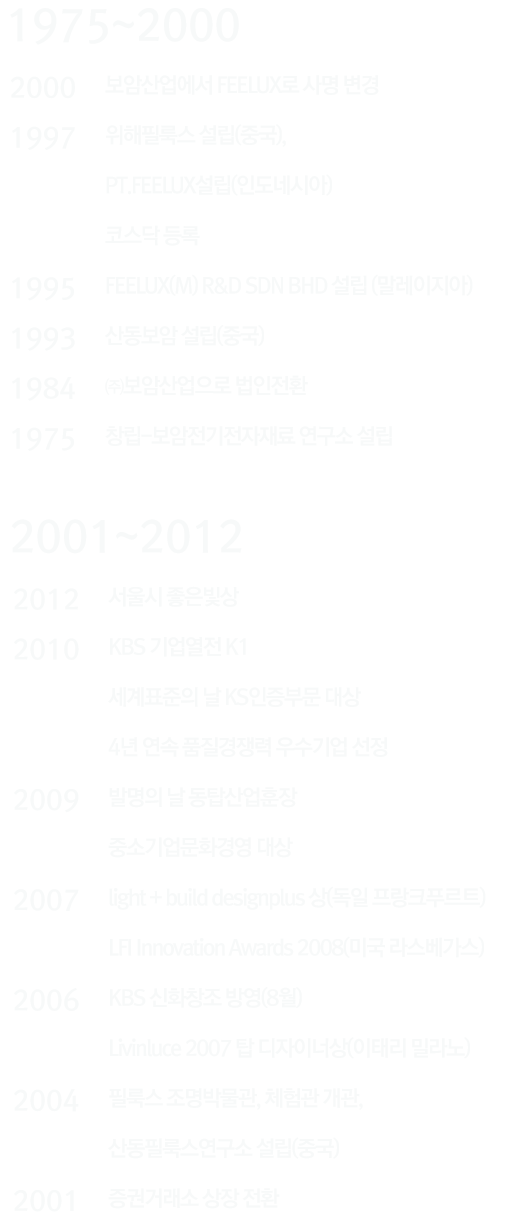 company
profile
새도약
창립/도약
성장/안정
감성문화기반
신규사업/신성장 동력마련
전국대리점확대
해외시장진출
신규제품출시
유통망정비
기술개발
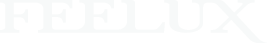 company
profile
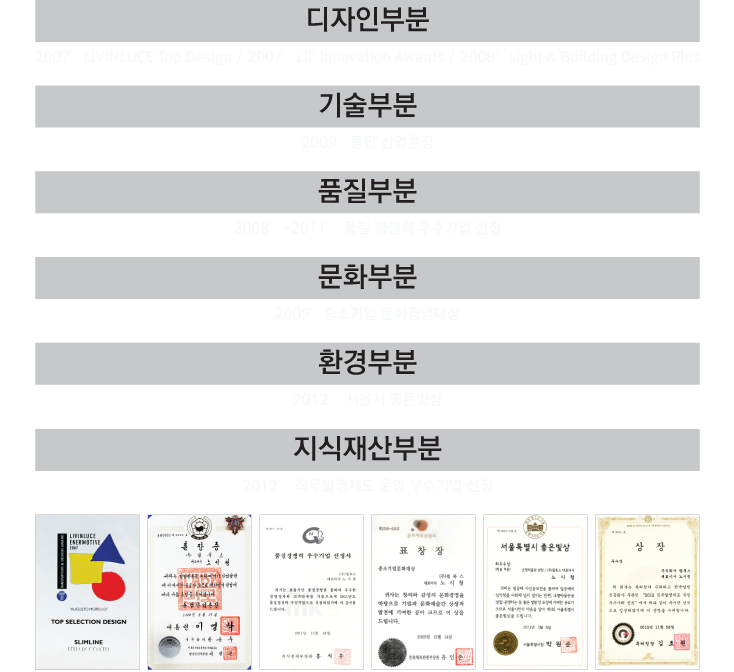 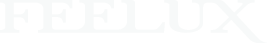 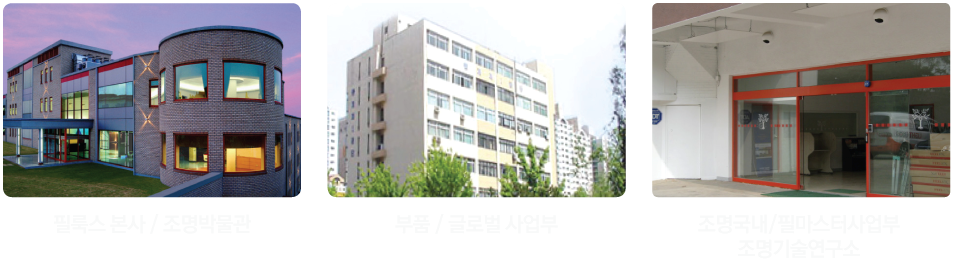 global
network
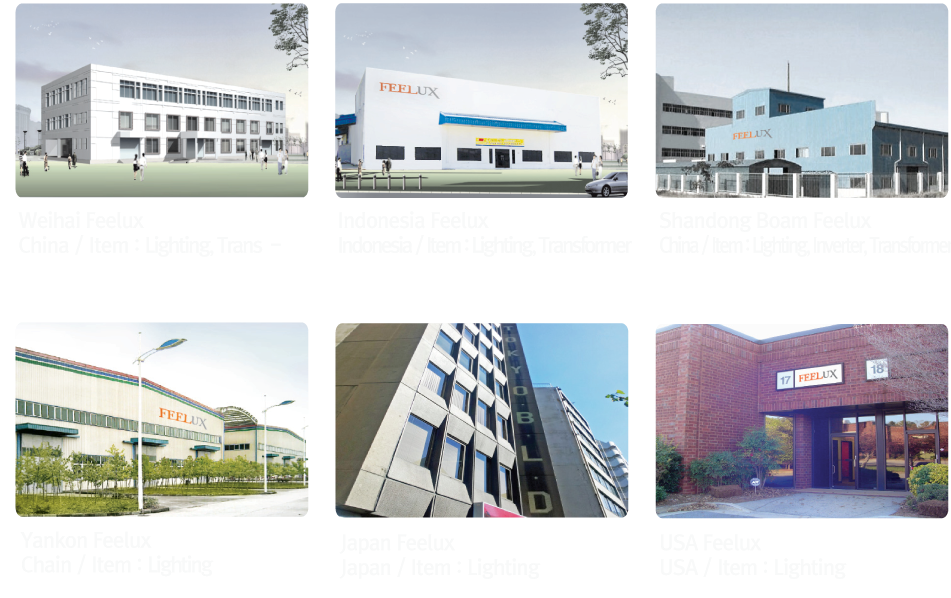 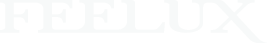 인간의 인간에 의한
인간을 위한 빛
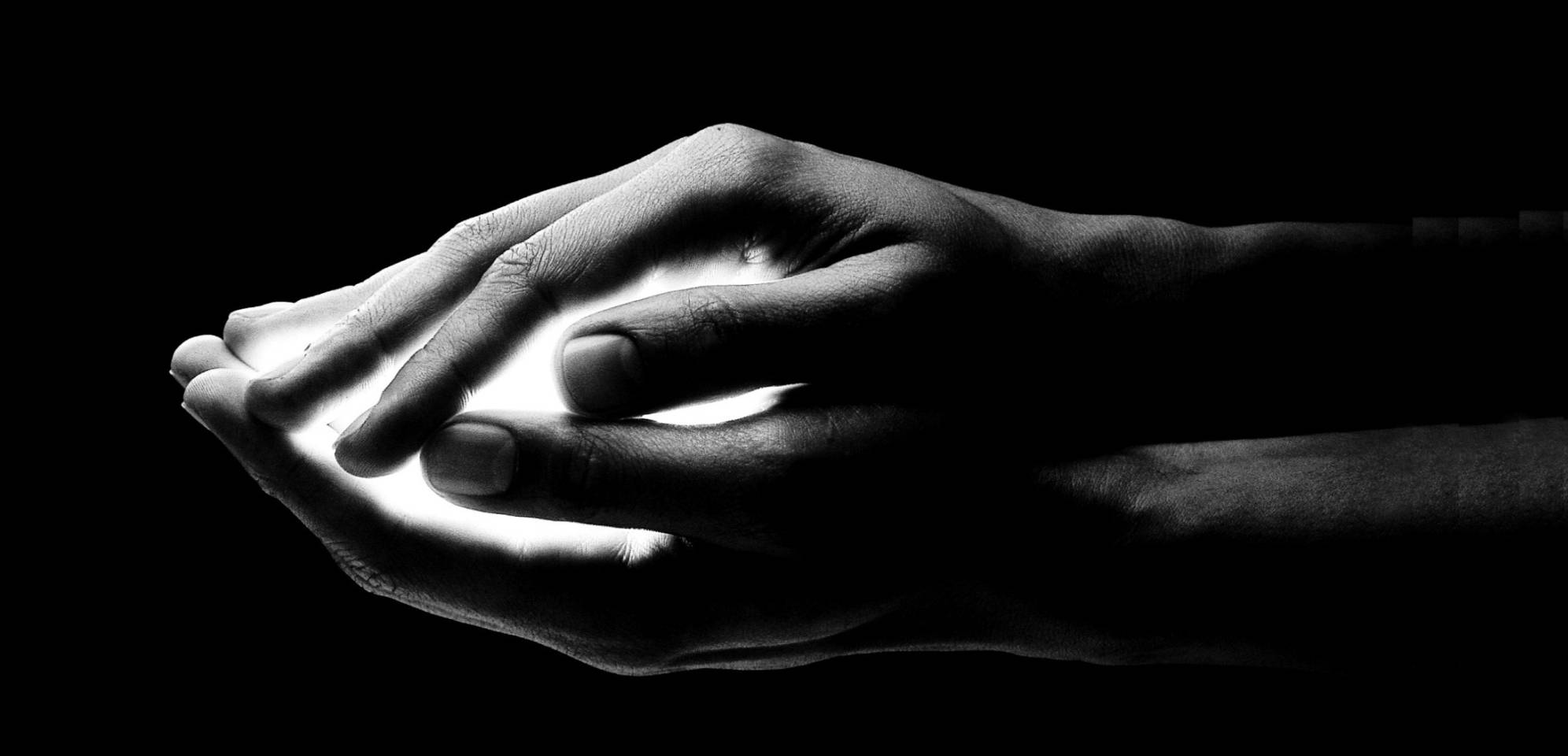 감성조명
빛공해 사진공모전 / 아이러브 캠페인 등 으로 좋은 빛 알리기에 힘써왔으며 
빛공해 방지법 제정에 앞장서 빛공해세미나 / 조명박물관 운영등 
빛의 바른사용을 위해 노력해왔습니다.
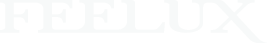 조명박물관 / 라이팅콘서트 / 어린이문화축제 /
빛공해사진전 / 라이트아트 작가전 / 독서 릴레이 등
지속적인 감성문화활동과 사회공헌활동을 통한 미래사업 레퍼런스 축적
필룩스
문화활동
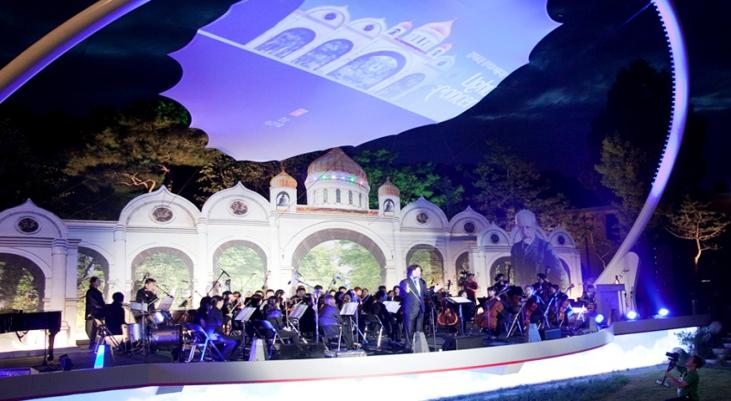 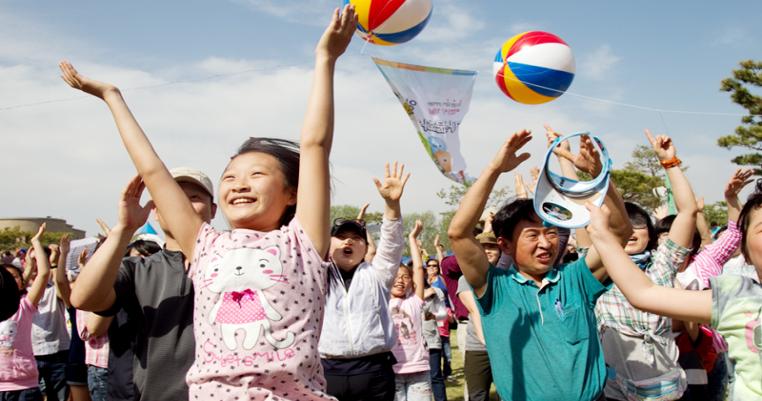 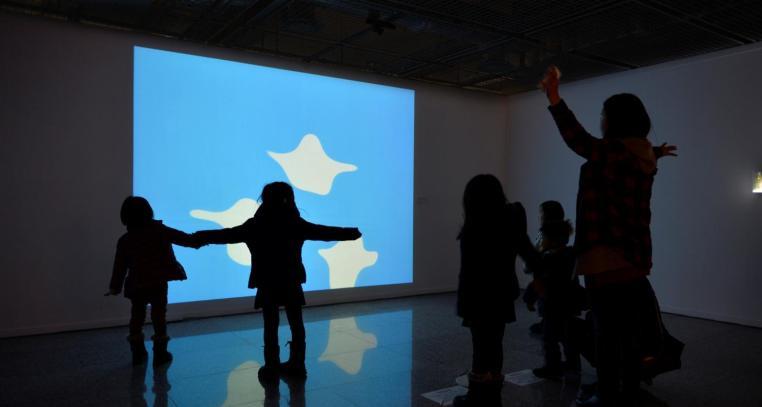 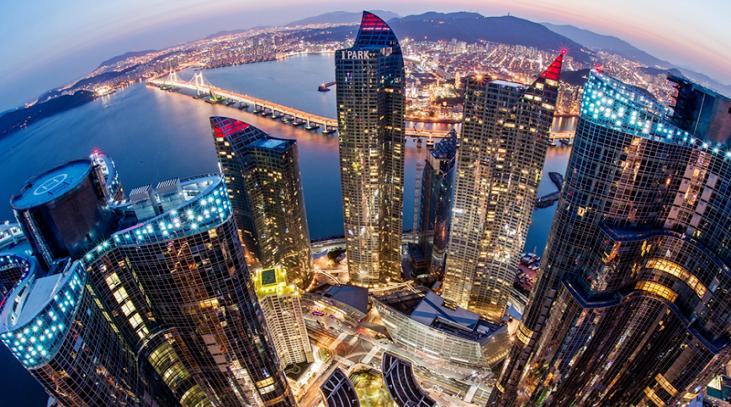 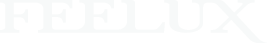 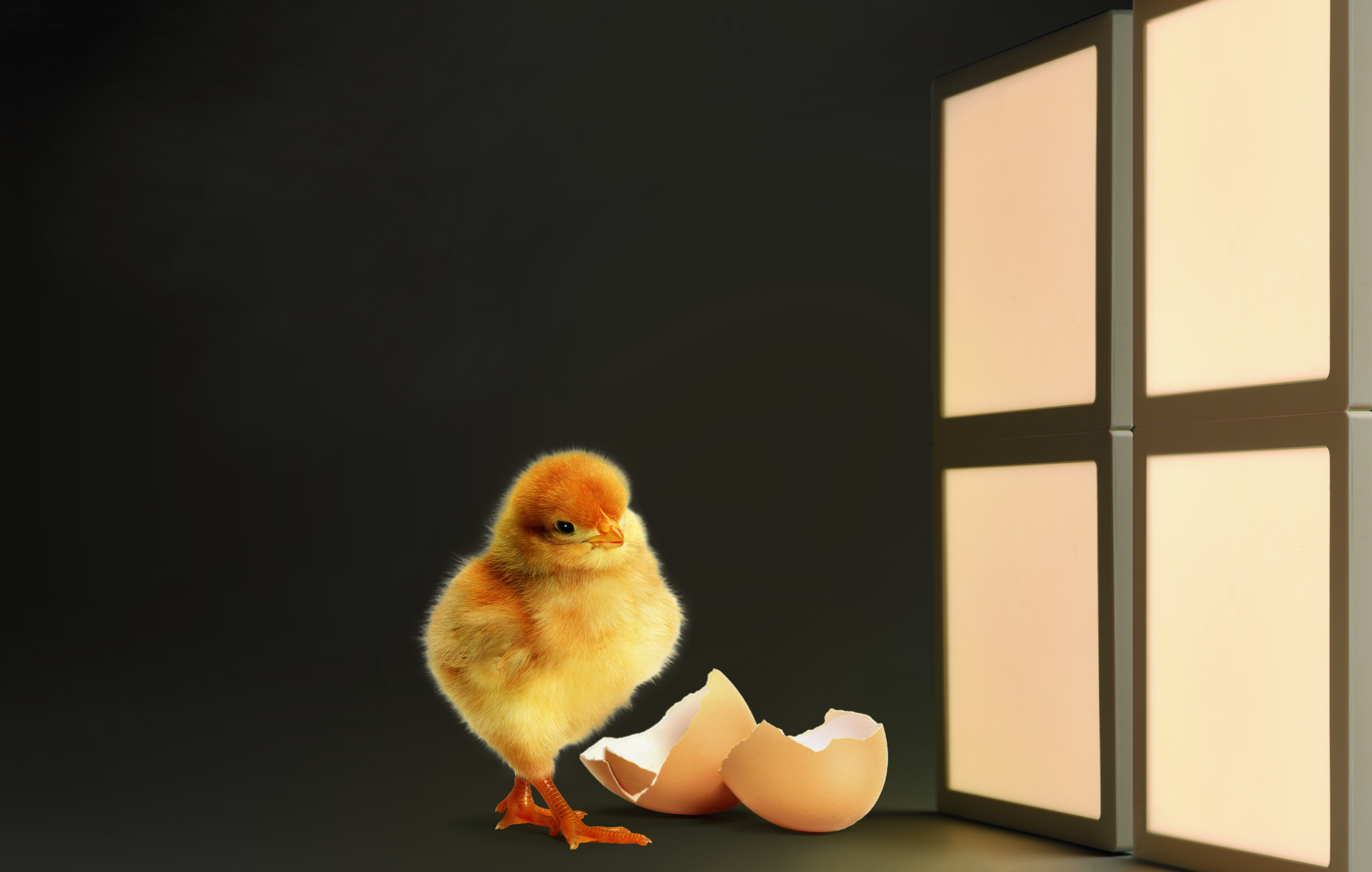 필룩스 디자인공모전
since 2012
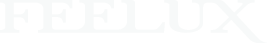 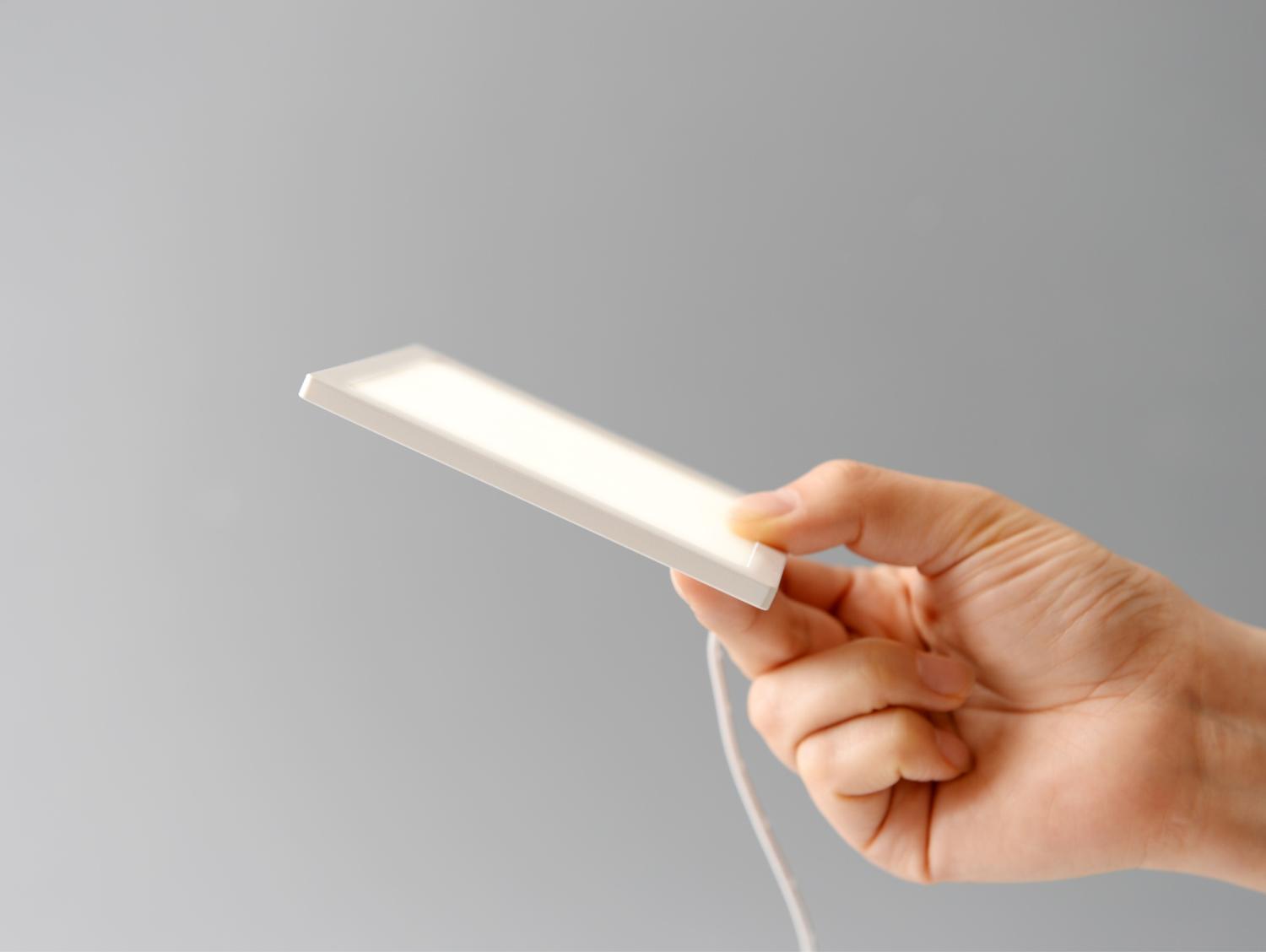 예술과 빛이만나면 조명이 문화가 되고 우리삶과 함께합니다.
















“세상을 밝히는 새로운 생각을 가진 여러분의
 창의적인 생각을 현실로 만들어드립니다.”
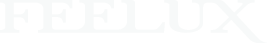 응모작 128건
공모전
1회
총상금 300만
2012 LED DIVA2 디자인공모전
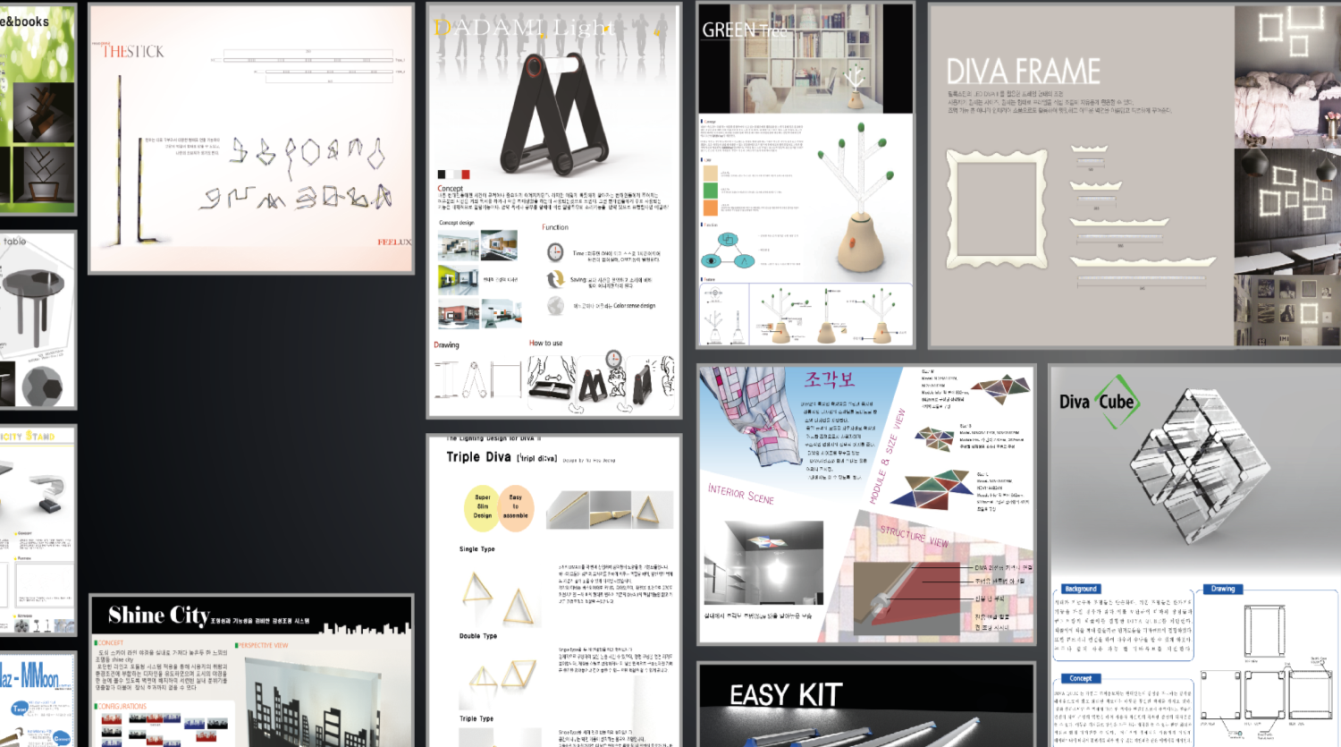 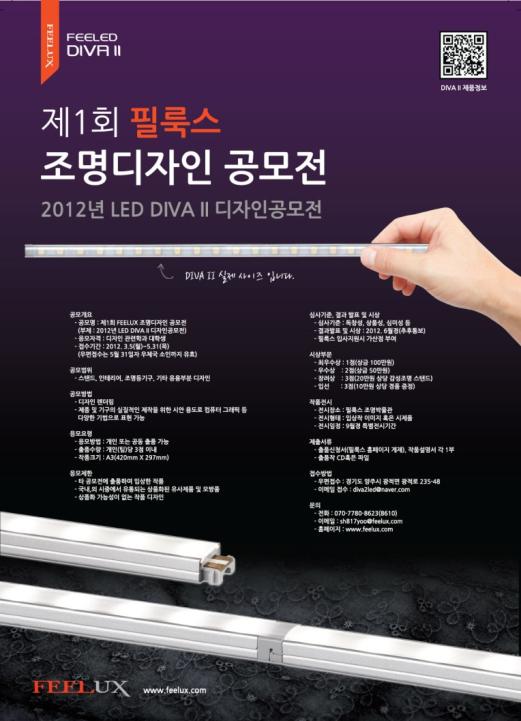 응모작 153건
공모전
2회
총상금 800만
2012 신기술 응용 디자인 공모전
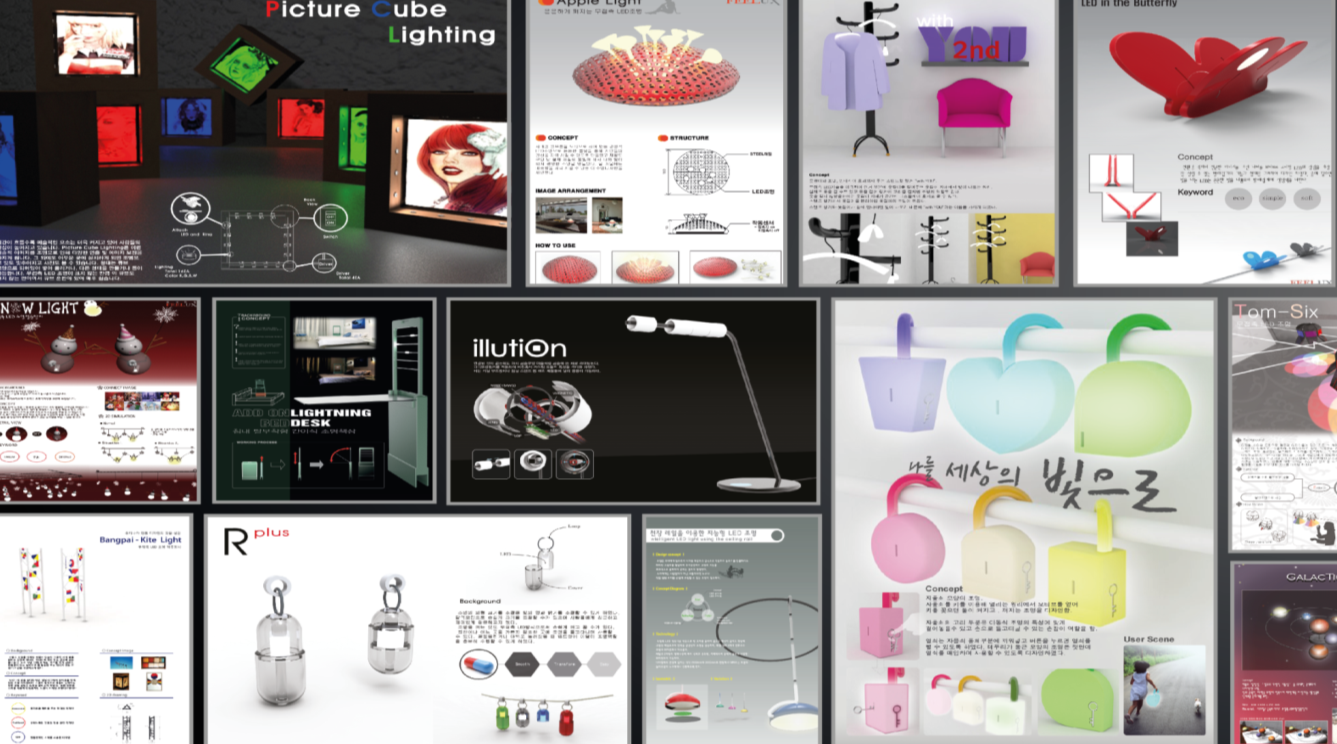 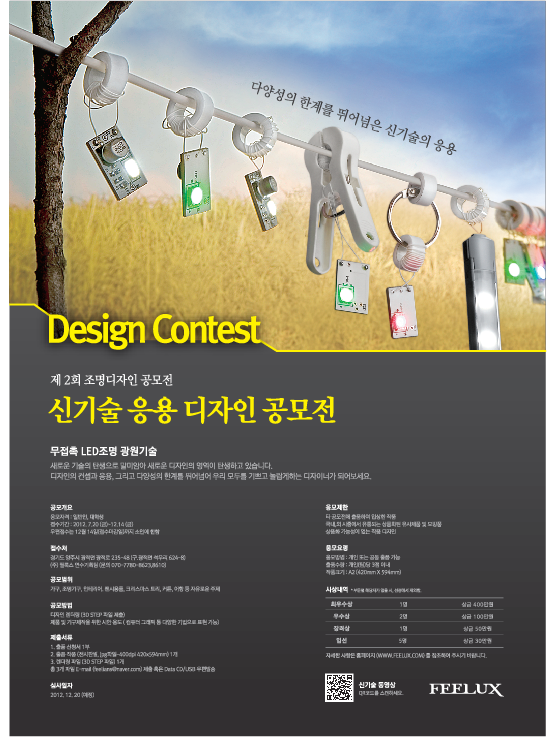 응모작 248건
공모전
3회
총상금 1050만
2013 Dbar,무접촉LED조명등기구, DIY조명등기구
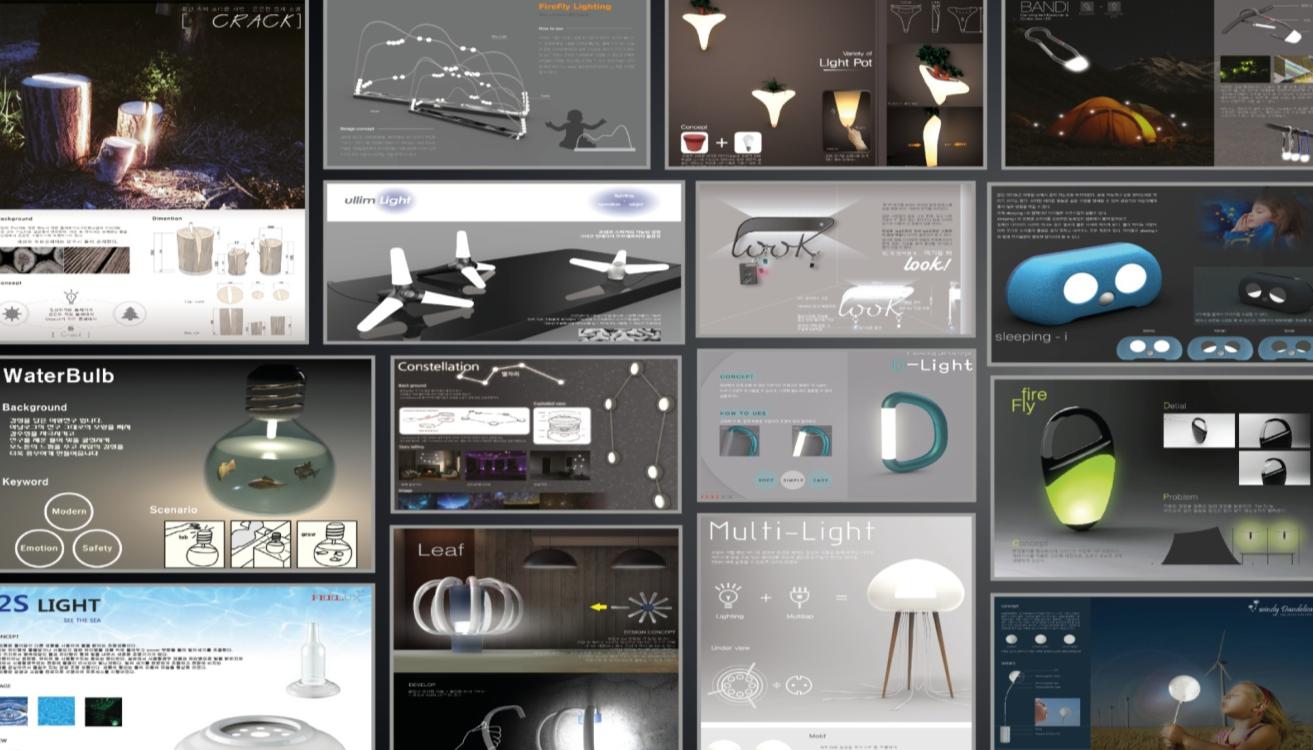 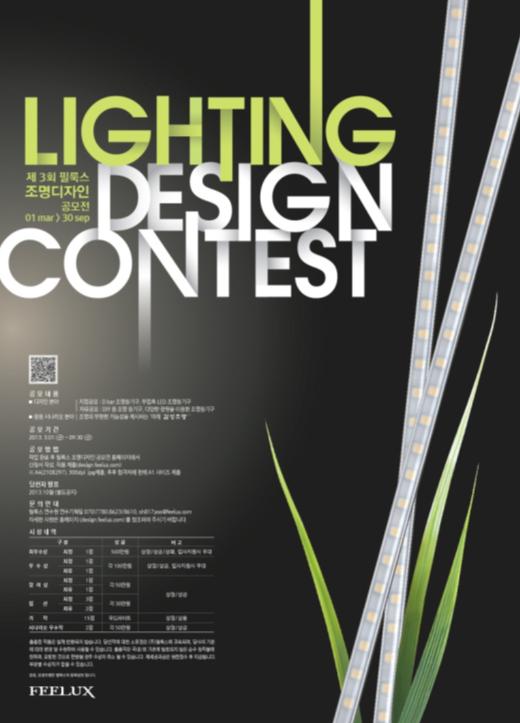 응모작 329건
공모전
4회
총상금 1050만
2014 Flexible OLED,  트라이앵글 / DC 모노레일
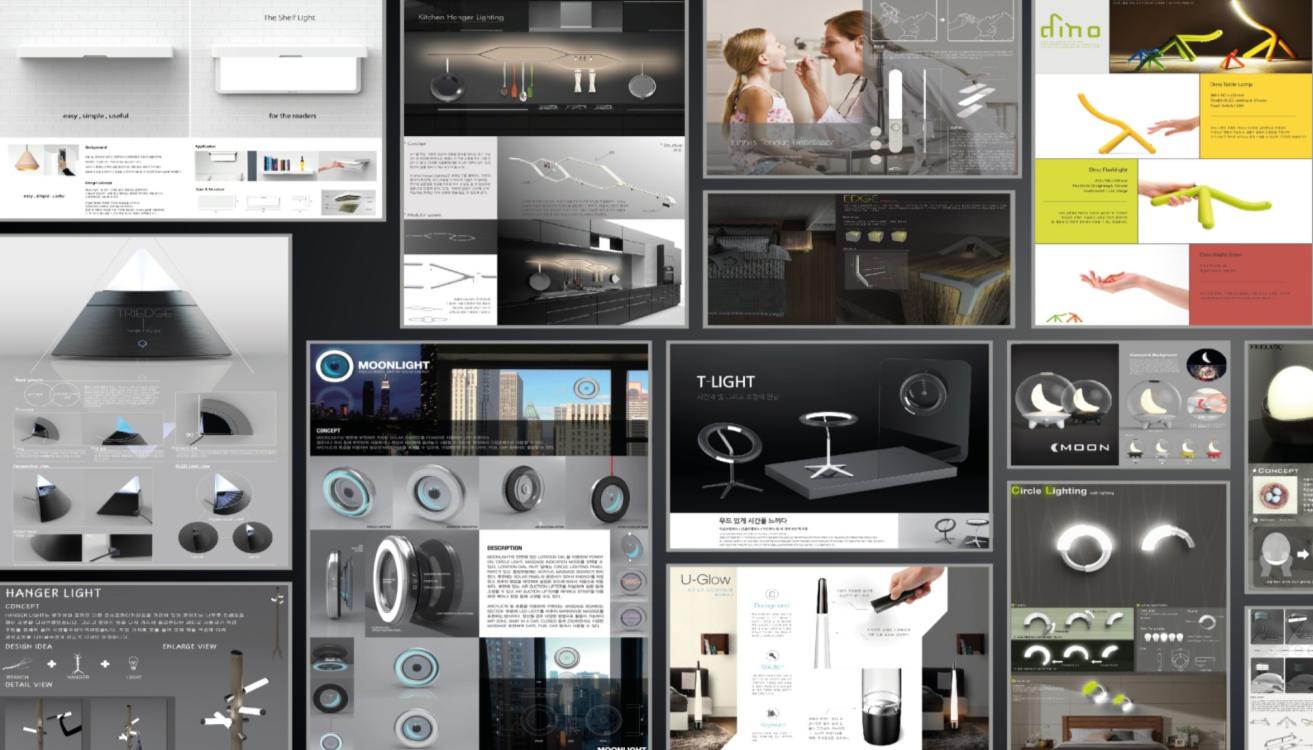 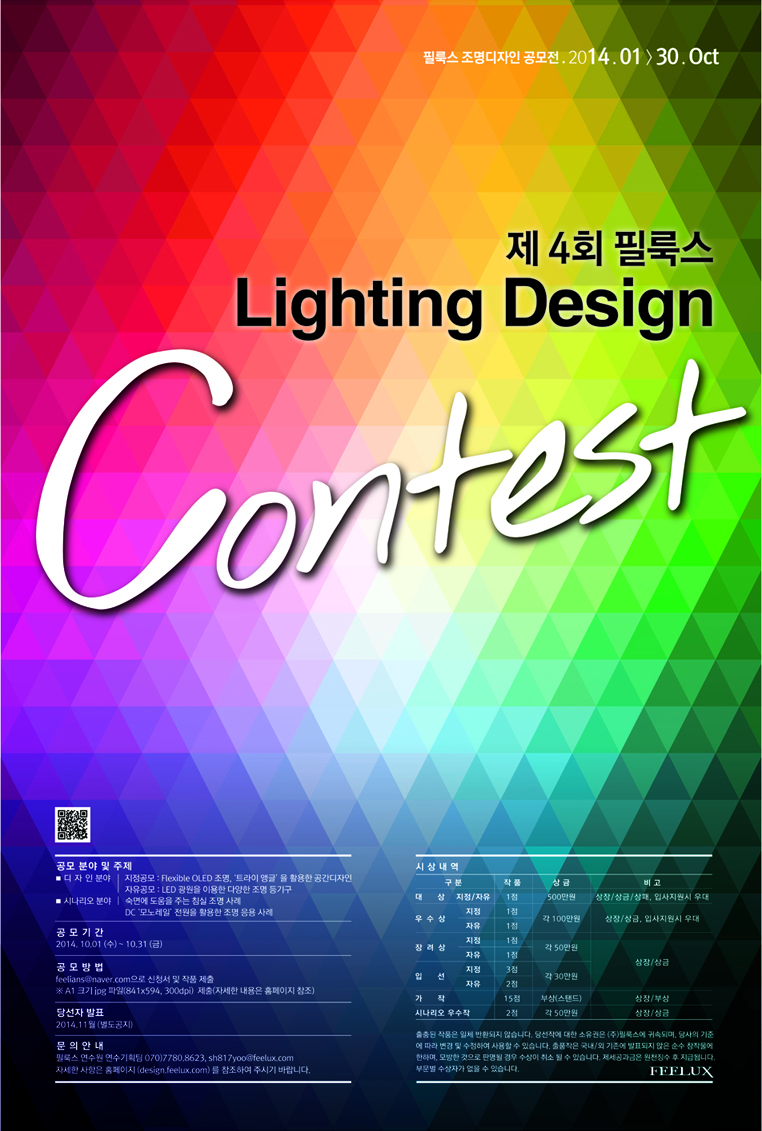 응모작 466건
공모전
5회
총상금 950만
2015 Flexible OLED, 레일조명을 활용한 공간디자인
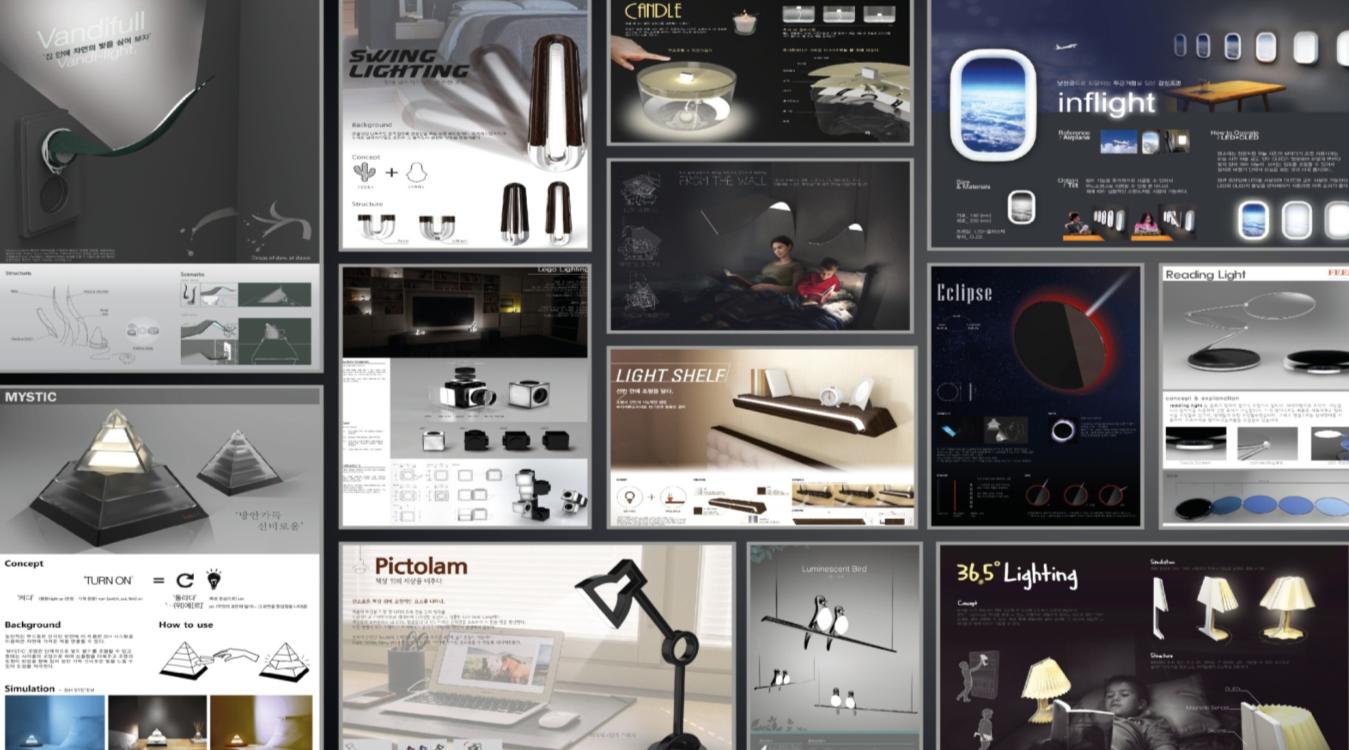 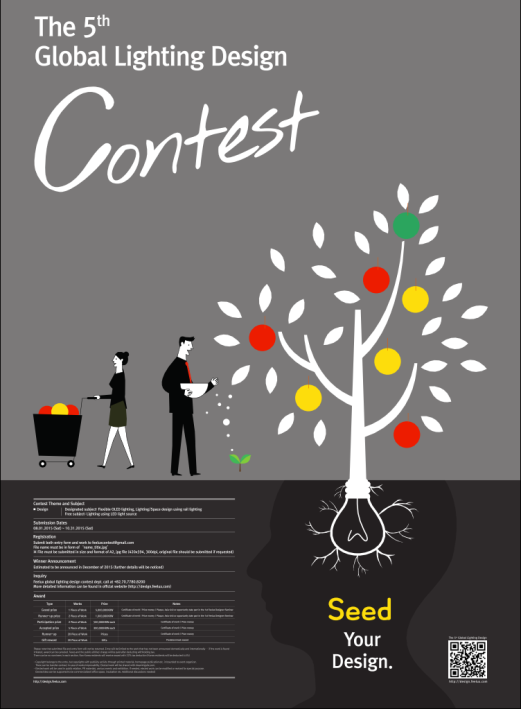 지속적인 발전으로 역사를 만들어가는
조명디자인 공모전으로 자리매김중
공모전
현황
국내 공모전 인지도 및 기업신뢰도 향상 / 공모전의 양적인 성장, 디자인 완성도 및 수준 향상
1회
128건
2회
153건
3회
248건
4회
329건
5회
466건
경기
경기
해외
서울
서울
충청
경기
경기
서울
전라
경상
경상
서울
충청
경기
누적 응모작 수 1,300 여건
경상
서울
특정 지역위주의 공모전에서 전국적인 분포가 높아지는 공모전으로 발전
Y-LUX
상품화
현황
제2회 조명디자인공모전 가작
Pointriangle 사지은
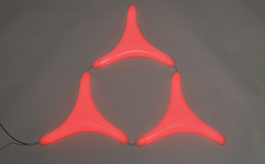 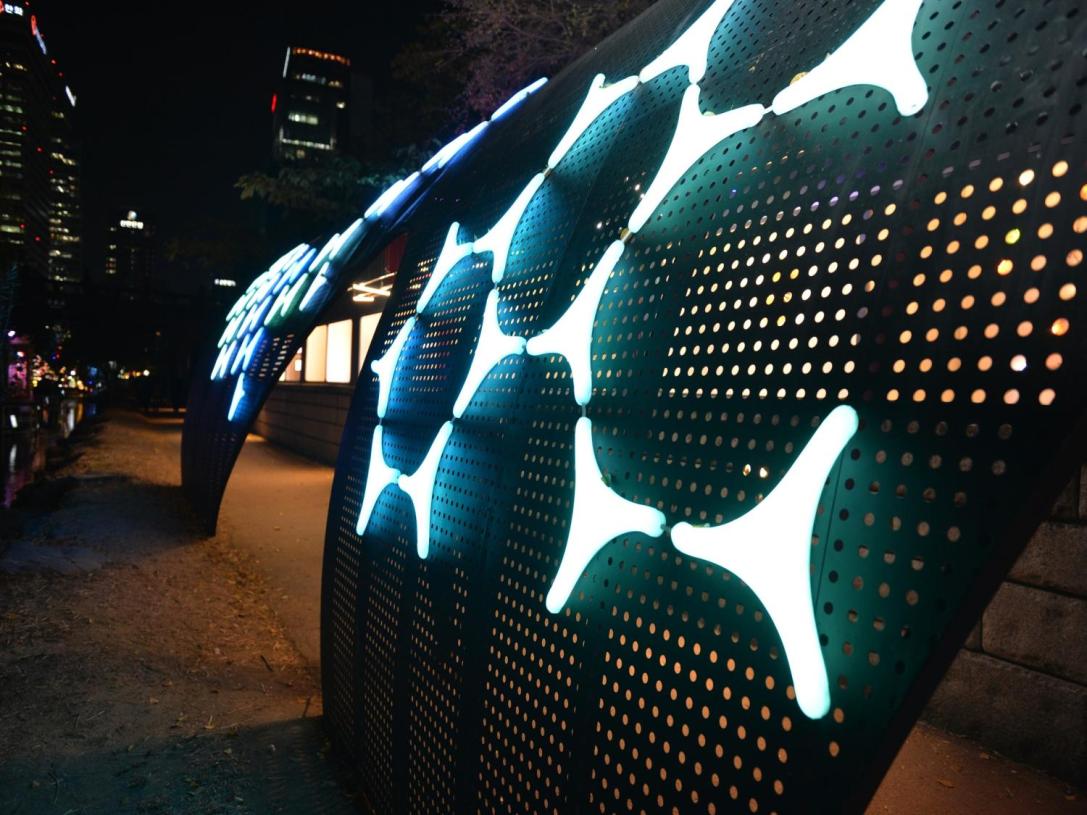 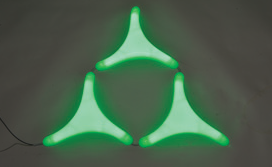 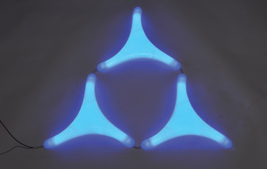 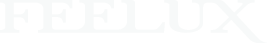 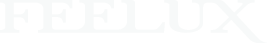 WOODLITE
상품화
현황
제1회 조명디자인공모전 입선작
Naz-Mmoon 김숙현
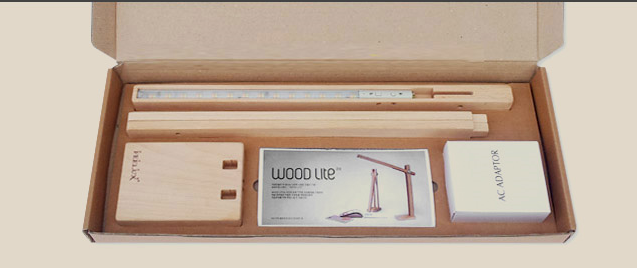 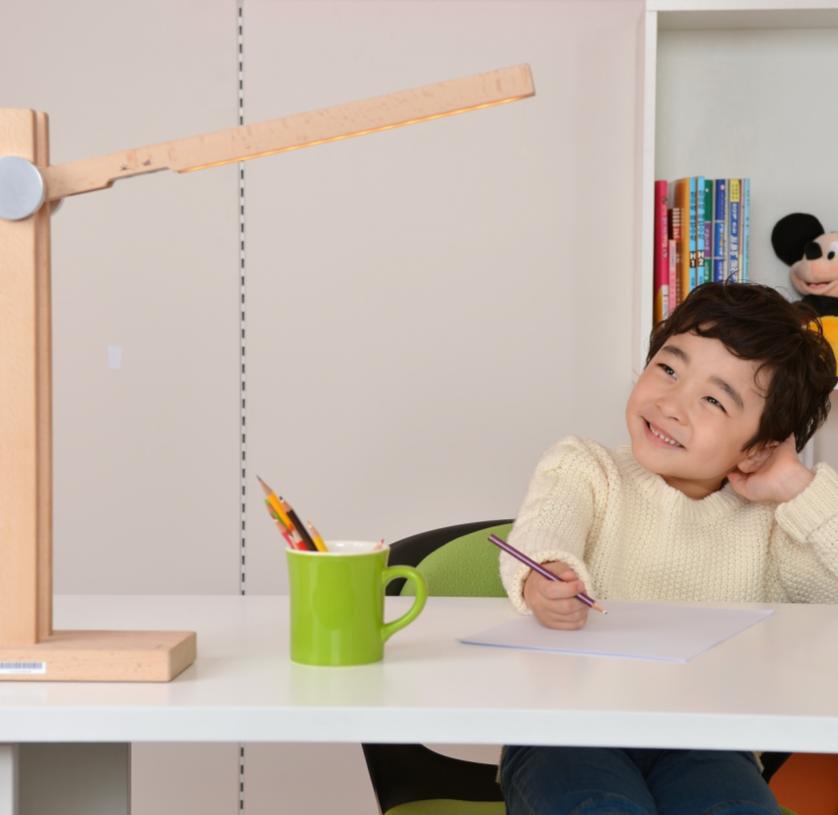 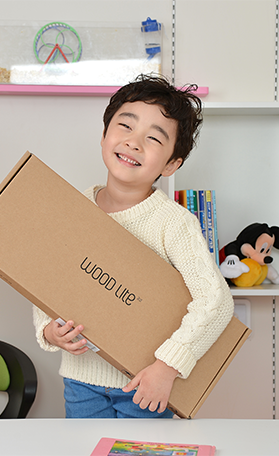 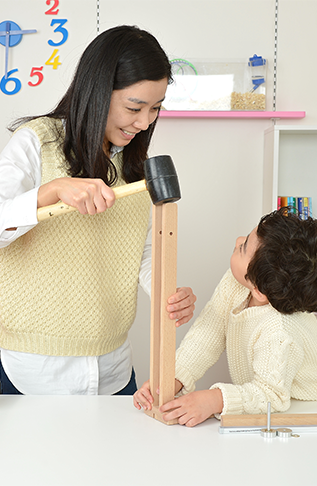 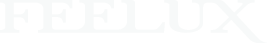 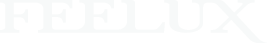 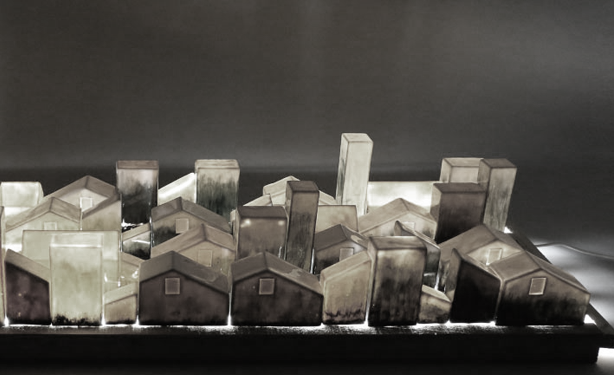 브랜드 콜라보레이션
조명 + 가구
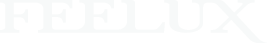 브랜드 콜라보레이션 목적
신시장을 개척하여 업계의 선도적역할을 하고자 함
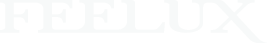 기업의 강점을 활용하여 새로운 제품탄생
브랜드 + 브랜드가 만들어내는 제3의 가치
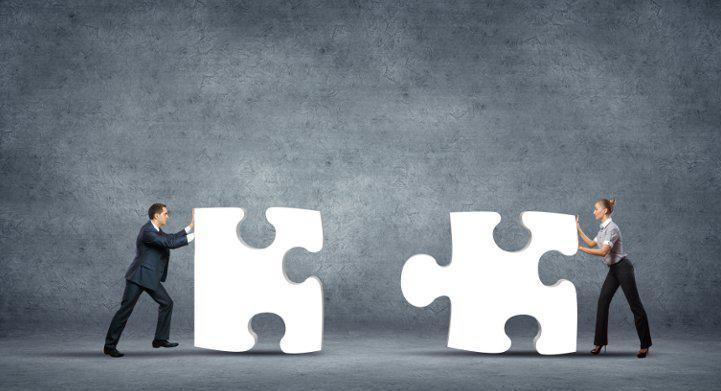 시장확장
이질적 분야의 협업
새로운 타겟에게
어필
+
=
제품차별화
파급력있게
소비자에게
다가감
高 부가가치
브랜드융합을 통한
가치창출
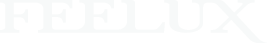 조명을 가구에 결합한 사례
단순 ON / OFF 조명시스템
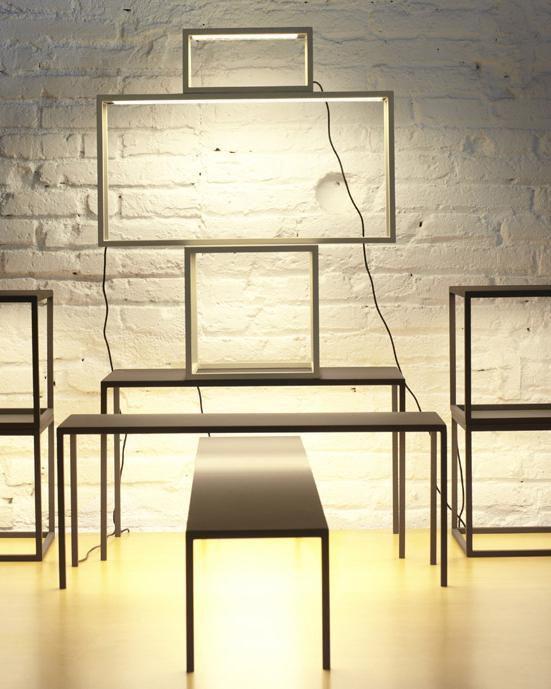 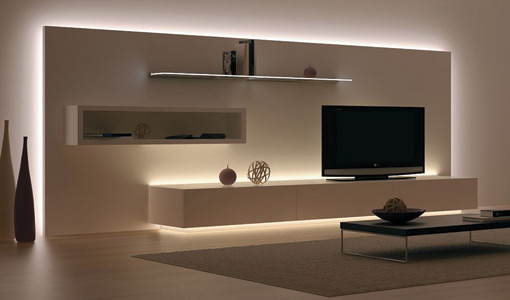 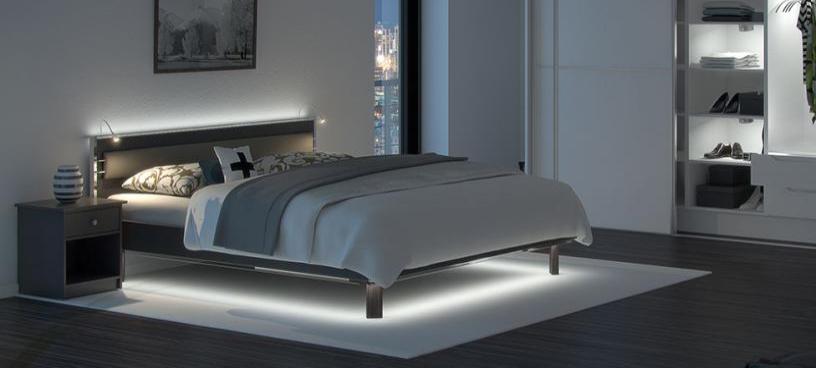 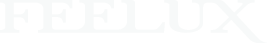 조명을 가구에 결합한 사례
초보적 결합단계에 머무름
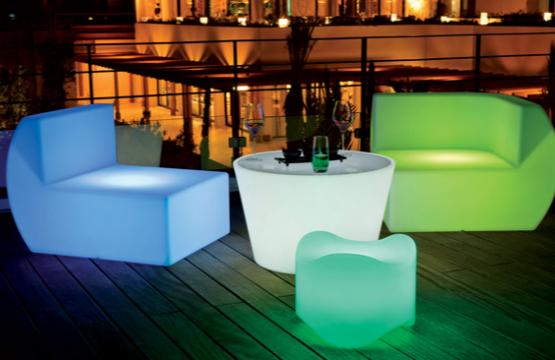 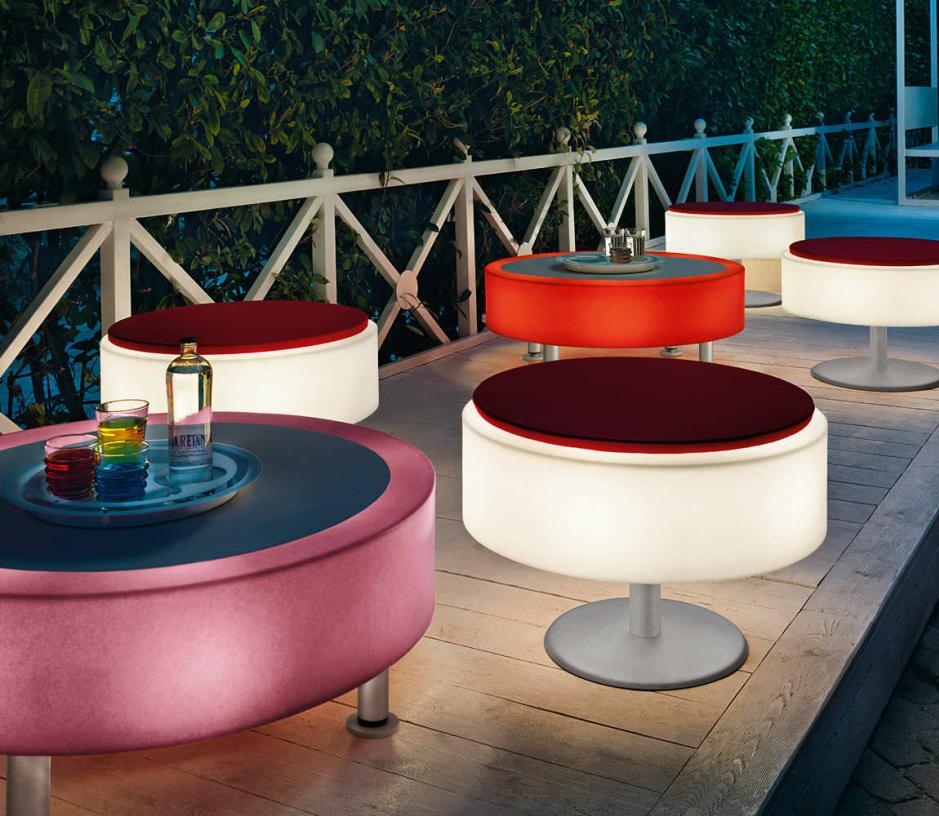 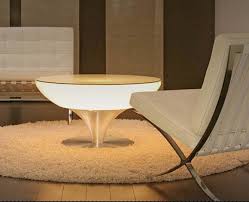 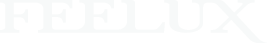 조명을 가구에 결합한 사례
단순 결합의 한계 - 소비자인식의 변화필요
조명이 결합되었다는 것만으로 만족을 주지못함.
상황별, 용도별 다양한 연출이 가능한 감성조명의 결합이 필요.
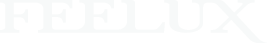 필룩스감성조명과 결합한 가구
왜 감성조명인가?
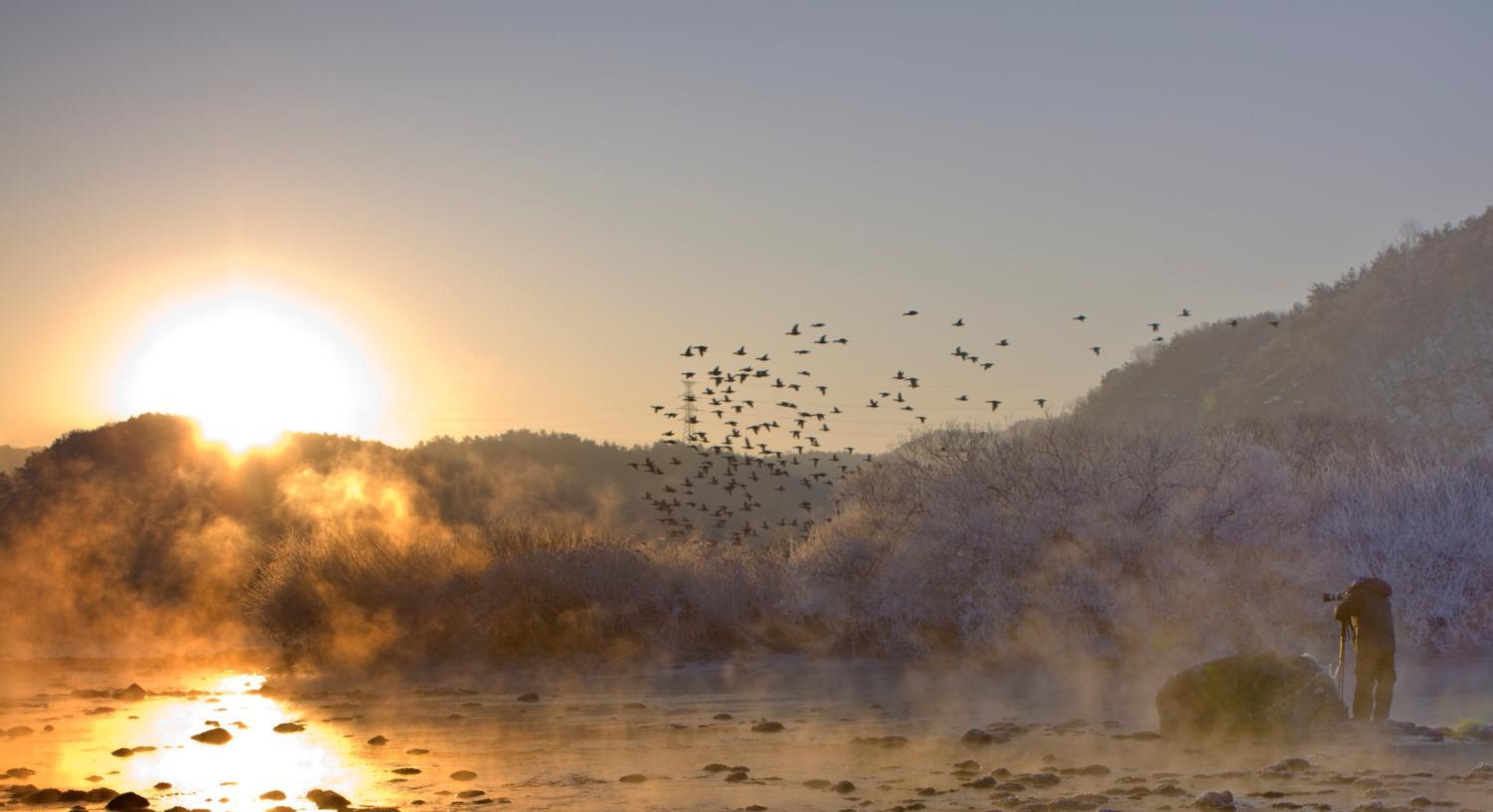 편리하고 건강한 삶을 위한
빛
자연은 싫증이 나지 않는다
밝기와 색 온도가 리듬 있게 변하는 살아있는 자연 빛
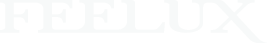 필룩스감성조명과 결합한 가구
자연빛
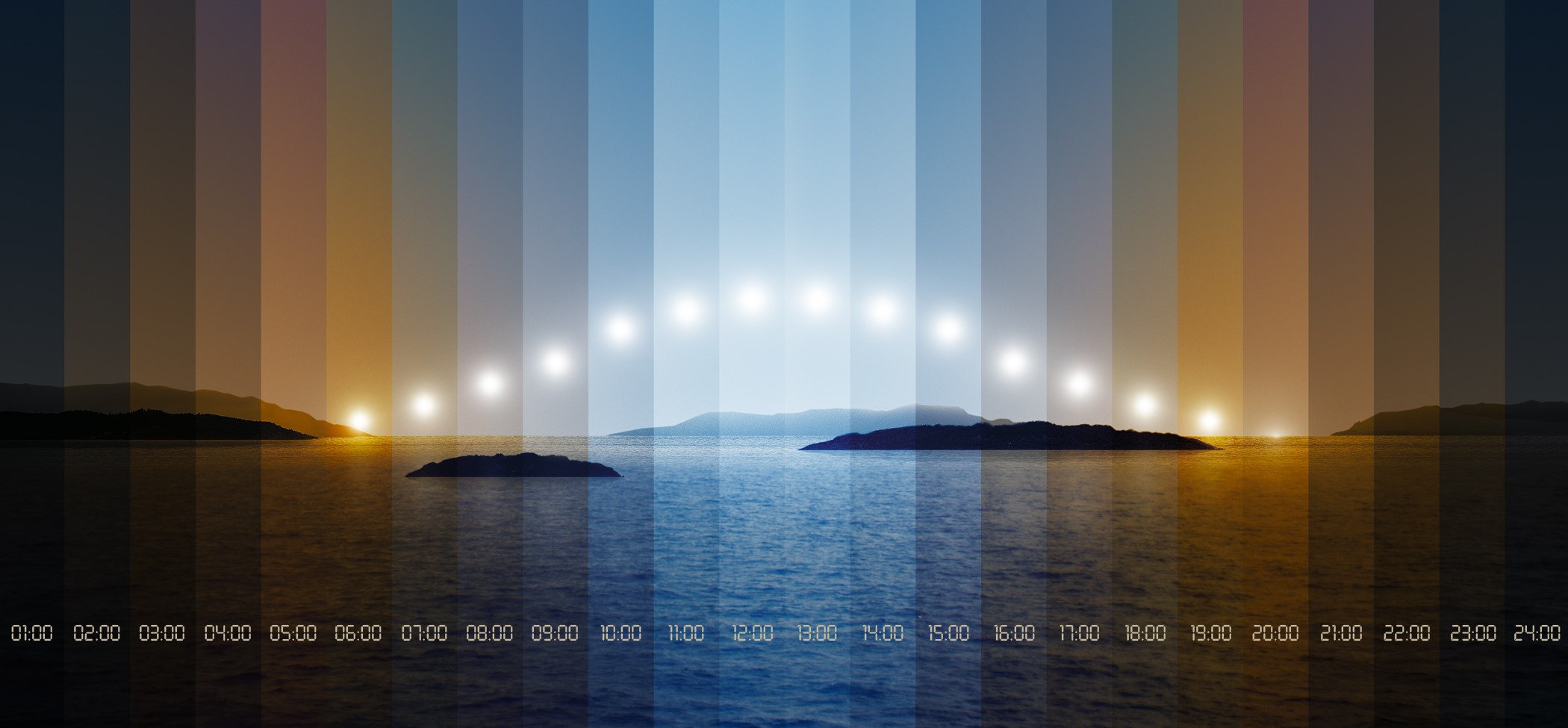 태양의 빛은 인류가 시작된 이래 시공을 초월하여 그들이 영위하는 생활에 커다란 영향을 미치는 동적 에너지입니다.
모든 인간은 자연 빛과 함께 할 때 보다 편안함을 느낄 수 있습니다.
필룩스감성조명과 결합한 가구
SIH system
SIH(sun in home)는 실내에서 자연 빛을 재현하는 조명시스템입니다.
인간의 생체리듬을 사용환경에 따라 색 온도와  조도를 리듬 있게 조절하여 인간의 감성을 깨워줍니다.
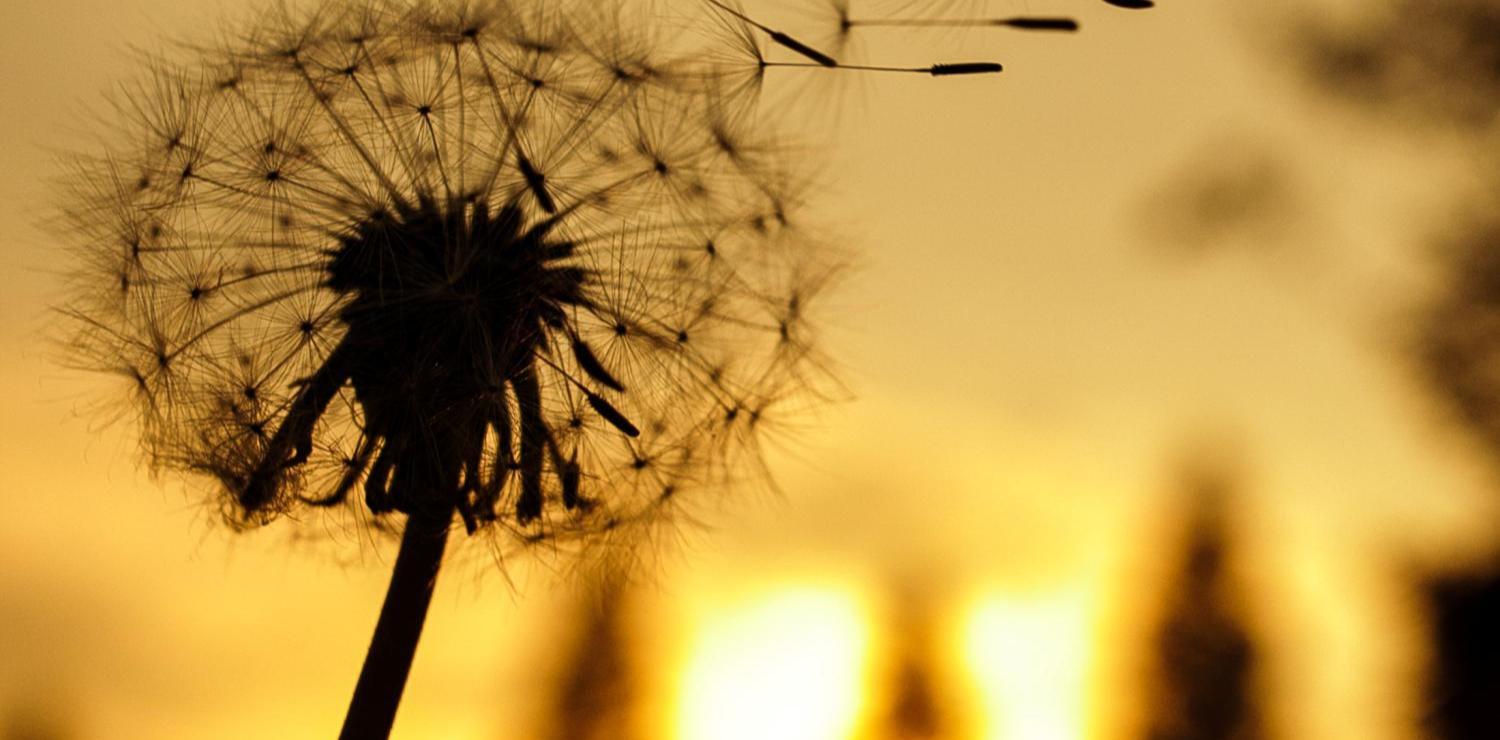 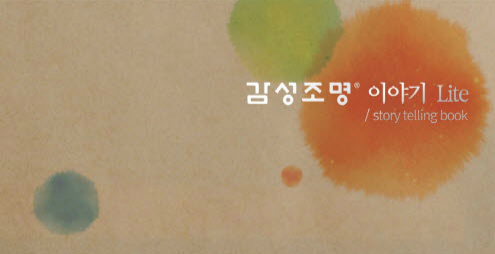 감성조명이야기 자세히보기
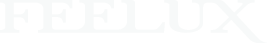 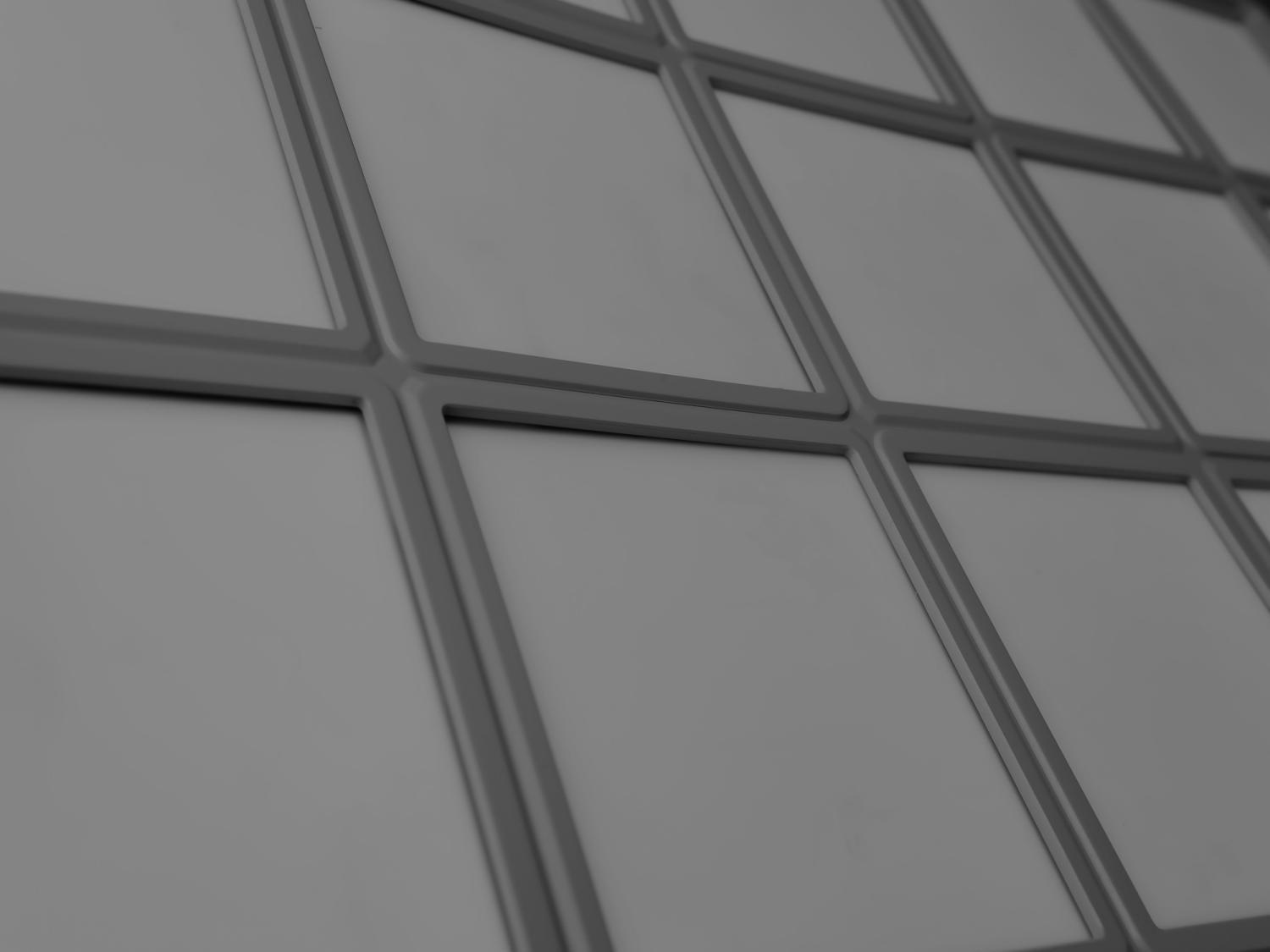 공모전진행일정/홍보마케팅
2016.08.01 ~ 2016.10.30
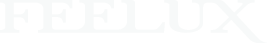 공모일정
공모요강
홍보 : 2016.06.01~2016.10.30 (5개월)
접수 : 2016.08.01~2016.10.30 (3개월)
심사 : 11월
시상 : 12월

대상 : 학생,일반인
공모분야 및 주제
지정 : 필룩스 제품 및 가구 업체 제품을 활용한 조명가구 디자인
자유 : LED 광원을 이용한 다양한 조명디자인
수상 및 시상
대상 : 1점 / 500만
최우수 : 2점 / 각 100만
우수 : 2점 / 각 50만
장려 : 5점 / 각 30만
입선 : 20점 / 부상 상품
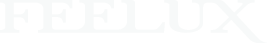 심사기준
심사방식
실현성
창의성
실용성
예술성
40%
20%
20%
20%
2015년 심사위원
한양대 테크노프로덕트 디자인학과 박경진교수
서울예술대학교 시각디자인학과 구환영교수
(주)필룩스 노시청 회장
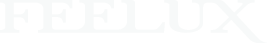 2015년 심사위원 심사평

한양대 테크노프로덕트 디자인학과 박경진교수
서울예술대학교 시각디자인학과 구환영교수
심사평
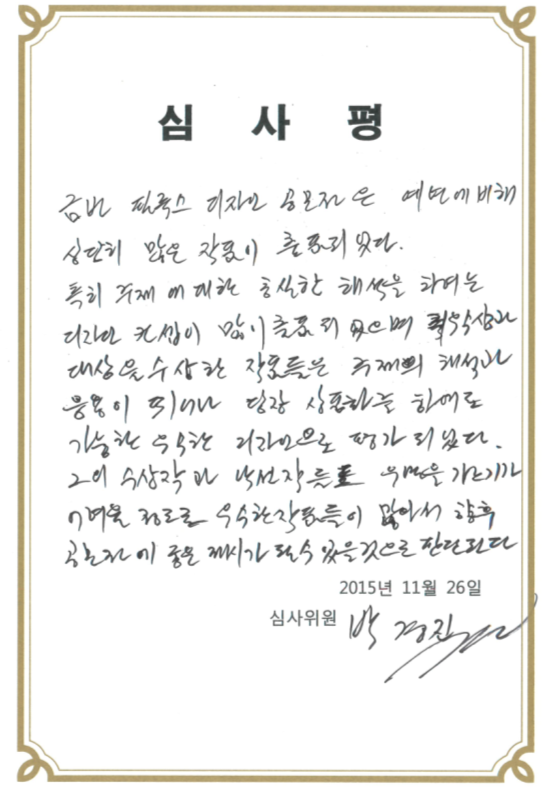 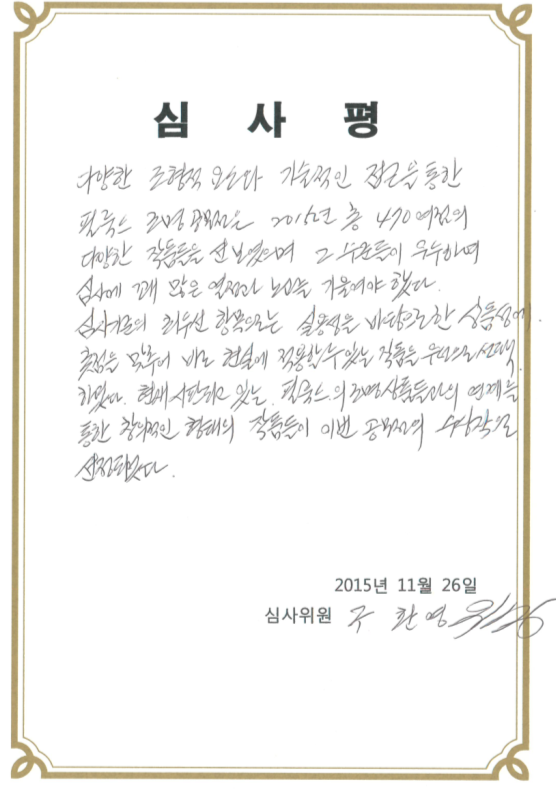 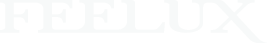 온라인
홍보
필룩스 공식 홈페이지
조명디자인 공모전 공식 홈페이지
SNS 홍보 (카카오/페이스북/블로그)
공모전사이트 배너노출
전 공모전 응모자 참여유도
오프라인
전국 대학교 포스터 발송
산업디자인,시각디자인,실내건축학과 순위별 우선배정
홍보영상제작
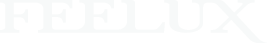 홍보
공모전
예산
포스터제작 (400장)    ---------------------------- 400,000
국내홍보사이트 등록(60일) -----------------------1,000,000
해외홍보사이트 등록(60일) -----------------------1,000,000
2,400,000
2015년 기준
심사비
1,600,000
심사위원1   ----------------------------------------800,000
심사위원2   ----------------------------------------800,000
시상식
상금 (최우수,우수,장려,입선,가작) ----------------10,000,000
시상식장 인쇄물 ---------------------------------- 1,000,000
예비비 --------------------------------------------- 5,000,000
16,000,000
20,000,000
총계
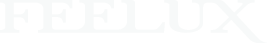 월간일정
공모전
일정
6월
7월
8월
9월
10월
11월
12월
홍보자료
영상제작
on.off홍보
사이트등록
접수시작
심사진행
당선작공개
당선자작품수령
시상식 확정인원
시상식 개최
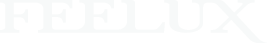 콜라보레이션 업체선정 기준
업체선정
필룩스와 시너지를 발생시킬 수 있는 가구업체 선정
* 소비자에게 잘 알려진 가구업체(상장업체 포함)

1. 퍼시스(상장업체)
2. 까사미아(상장예정)
3. 펀잇쳐스(비상장)
4. 인아트(비상장)
공모분야 및 주제
지정 : 필룩스 제품 및 가구업체 실존하는 제품규격을 활용한 조명가구 디자인
수상 및 시상 (진행비용협의)
대상 : 1점 / 500만
최우수 : 2점 / 각 100만
우수 : 2점 / 각 50만
장려 : 5점 / 각 30만
입선 : 20점 / 부상 상품
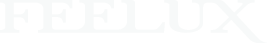 감/사/합/니/다
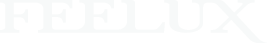